Результаты конкурса на присвоение внутривузовского гранта КазНМУ-2013 год
Начальник отдела менеджмента НИР
Даниярова А.Б.
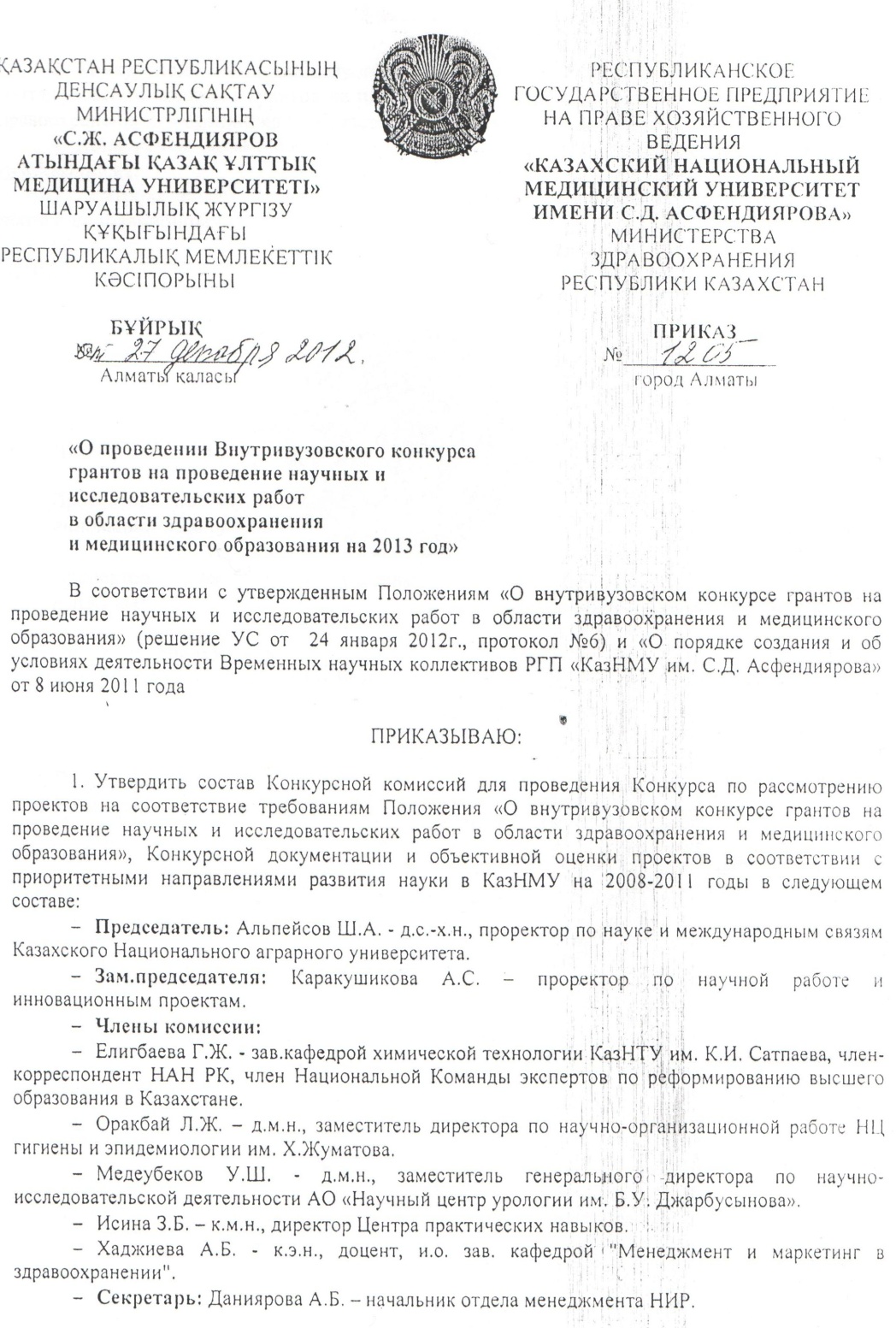 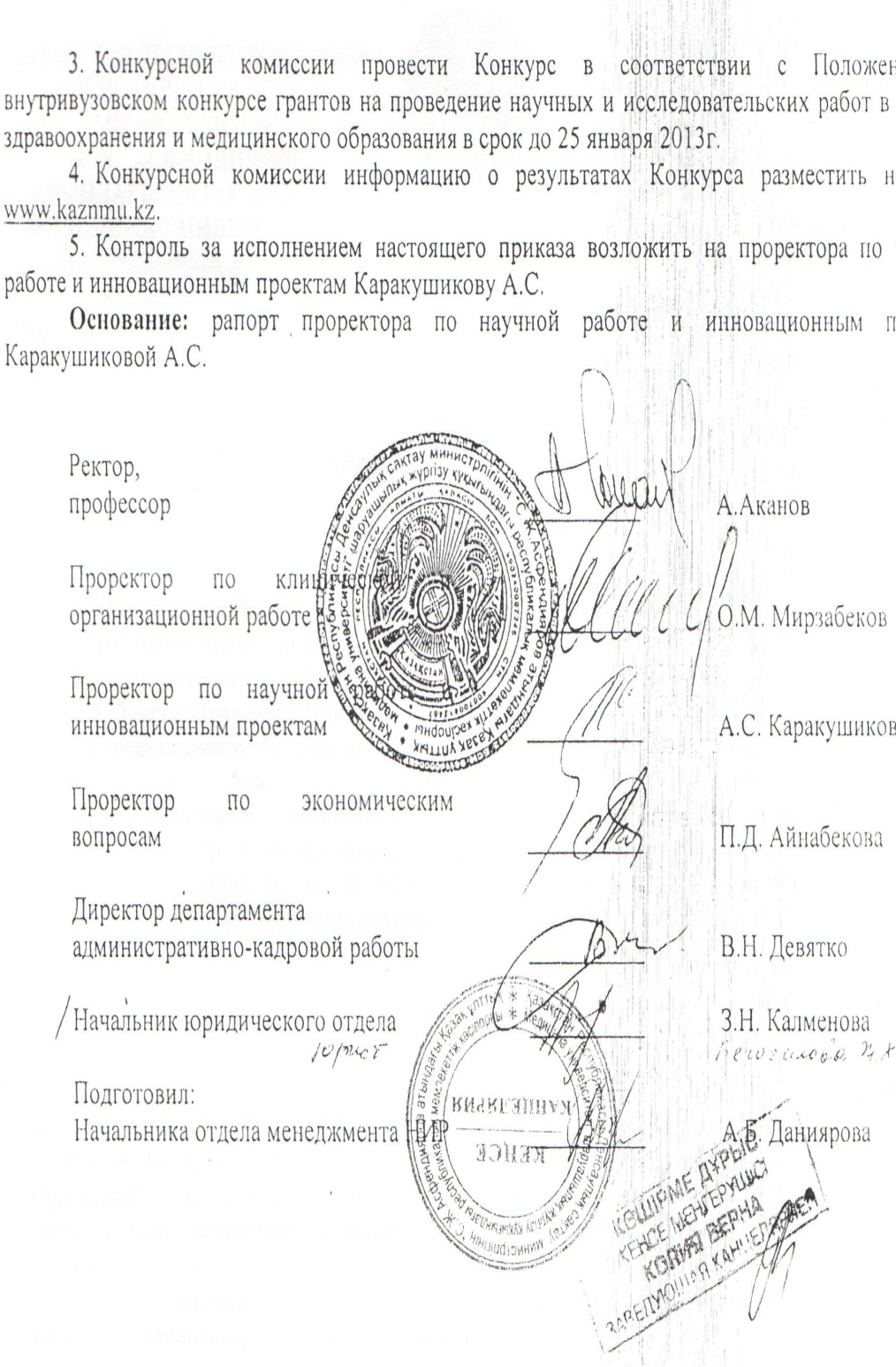 Участвовало в конкурсе: 65 проектов
    По итогам I этапа: 12 проектов не прошли     
    на ІІ тур
    По итогам II этапа:
 малых грантов - 21
 больших грантов - 7
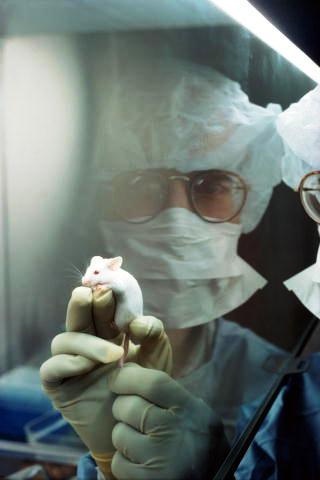 Результаты конкурса на присвоение внутривузовского гранта КазНМУ-2013 год
Список больших грантов, финансируемых КазНМУ на 2013г.
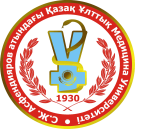 Благодарю за внимание!